A Sustentabilidade Econômica e Financeira do SUSSeminário: “Chamamento Público e Qualificação das OSS para o Fortalecimento do SUS"
Marcus Pestana
Diretor-Executivo
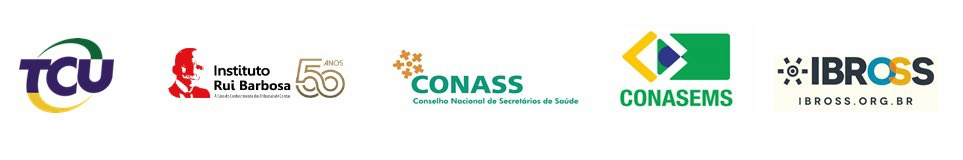 O Desafio da Saúde
Políticas Públicas de Saúde
Segurança Alimentar
Dinâmica de Renda e Emprego
Regulação
Retaguarda Ambulatorial e Hospitalar
Segurança Pública
Nível de Organização e Consciência
Assistência Farmacêutica
Saneamento
Nível Educacional e Cultural
Atenção Primária
Trânsito
Vigilância em Saúde
Sistema Nacional de Saúde
SUS
SAÚDE SUPLEMENTAR
DESEMBOLSO DIRETO
Governos Federal Estaduais e Municipais
Planos de Saúde Seguros de Saúde Cooperativas Médicas Autogestão
Famílias
Saúde no Brasil
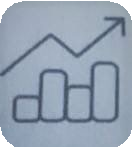 RS 711 bilhões
recursos financeiros destinados à saúde pública e privada

331 mil
estabelecimentos públicos e privados que prestam serviços de saúde
7,8 milhões de empregos
setor de saúde é o segundo maior empregador do país
8.870 hospitais
públicos e privados – 2021

9,6% PIB

1.134 operadoras
de planos de saúde (médico e odontológico)
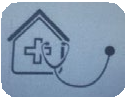 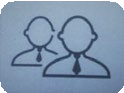 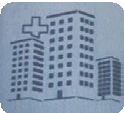 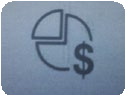 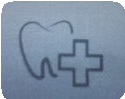 Fonte: Ministério da Saúde, ANS, CONASS
* Conta-Satélite de Saúde (IBGE – 2019)
A Complexa Equação do SUS
Direitos Amplos
SUS
Custos Crescentes (Transição demográfica + incorporação tecnológica)
Recursos Escassos
Recursos Escassos
Gastos em saúde como proporção do PIB (2019 e 2020)
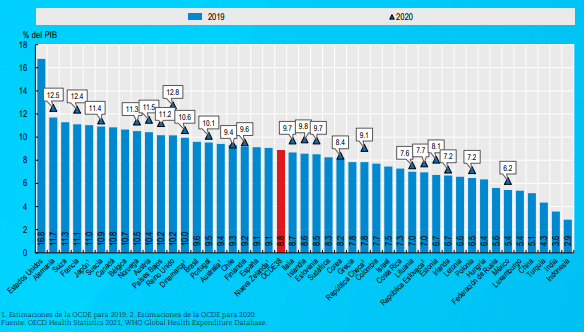 Fonte: Panorama da Saúde 2021 INDICADORES DA OCDE disponível em: www.oecd.org/health
Recursos Escassos
Gastos em Saúde per capita (2019)
Gubernamental/Obligatorio	Voluntario/Gasto de bolsillo
USD PPA 12000


10000


8000


6000


4000


2000


0
10948
7138
6745
6518
5739
5705
5552
5478
5458
5414
5370
5274
5083
4919
4691
4561
4541
4500
4212
4087
3653
3600
3417
3406
3347
3303
2903
2727
2507
2319
2291
2289
2189
2170
2074
1850
1600
1514
1276
1267
1133
1104
811
337
257
1
1
1
Italia
India
Chile
Israel
Suiza
Brasil
China
Corea
Grecia
Suecia
Irlanda
Austria
México
Bélgica
Letonia
Estonia
Francia
Polonia
España
Islandia
Turquía
Lituania
Canadá
Hungría
Portugal
Noruega
Japón
OCDE38
Finlandia
Alemania
Sudáfrica
Colombia
Indonesia
Eslovenia
Dinamarca
Costa Rica
Australia
Reino Unido
Luxemburgo
Países Bajos
Estados Unidos
República Checa
Nueva Zelanda
República Eslovaca
Federación de Rusia
1. Estimaciones de la OCDE.
Fuente: OECD Health Statistics 2021, WHO Global Health Expenditure Database.


Fonte: Panorama da Saúde 2021 INDICADORES DA OCDE disponível em: www.oecd.org/health
Recursos Escassos
Gastos Públicos e Privados per capita (2019)
Fonte: Panorama da Saúde 2021 INDICADORES DA OCDE disponível em: www.oecd.org/health
Saúde Suplementar
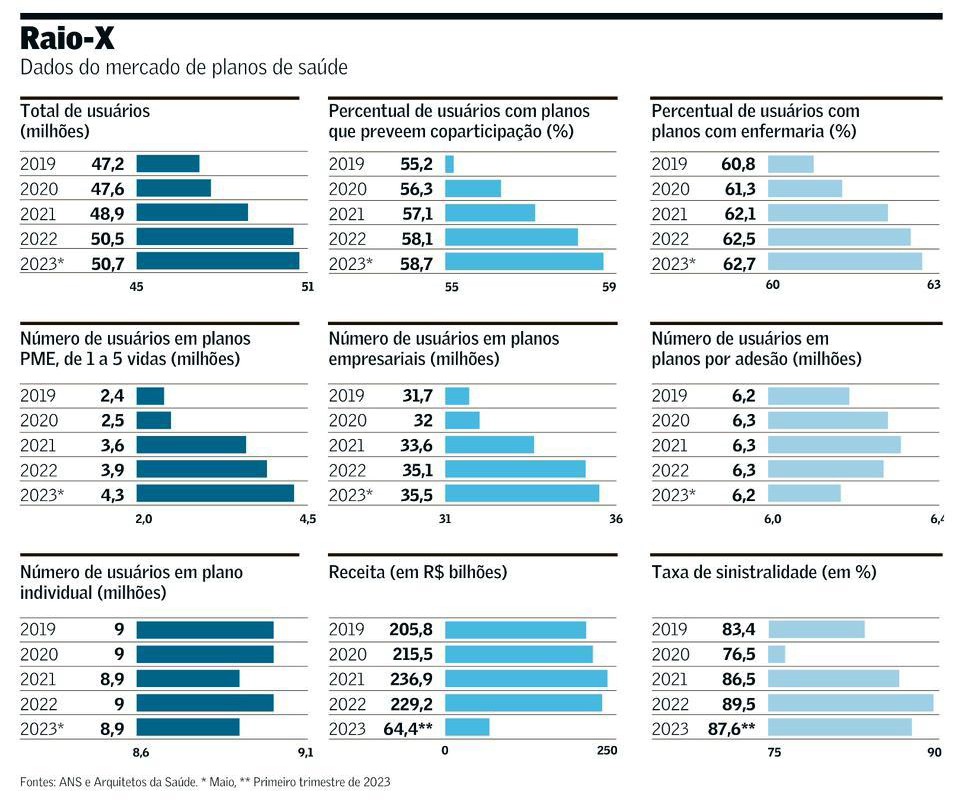 Fonte: Jornal O Globo
Transição Demográfica
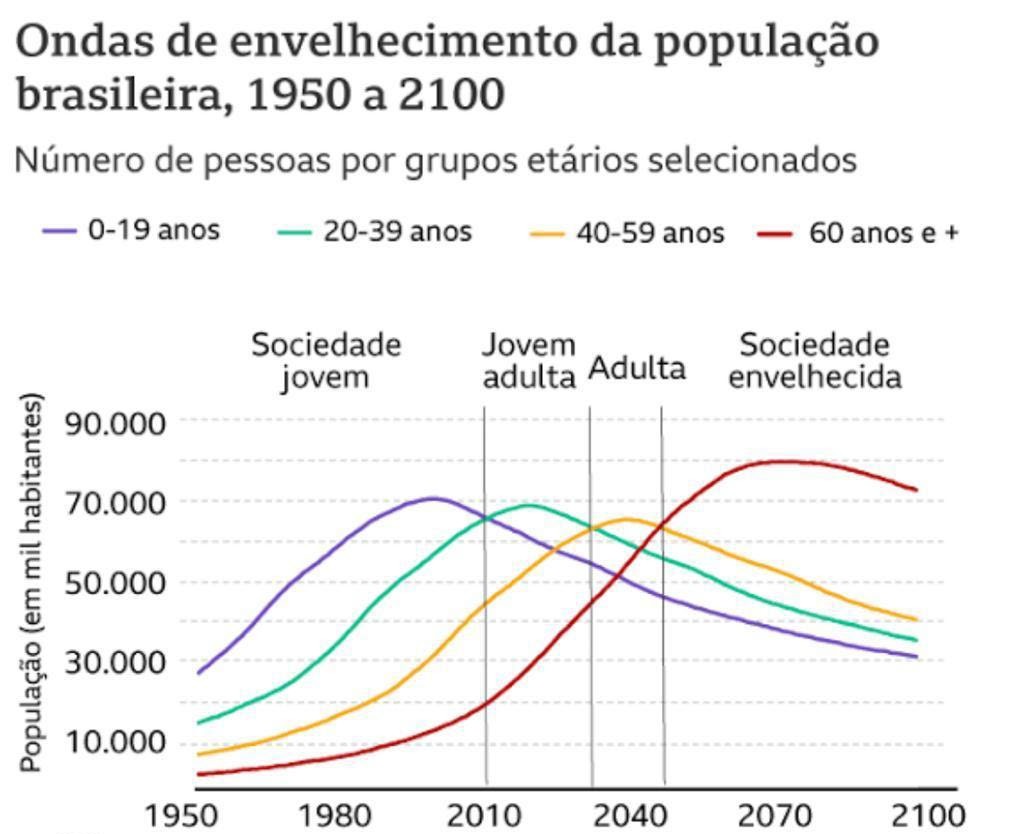 Fonte: World Population Prospects 2019, ONU; José Eustáquio Diniz Alvez
Incorporação Tecnológica em 4 Dimensões
A. Econômica
Custo-efetividade
“Não há almoço grátis” – orçamento é finito
Nem toda nova tecnologia é necessariamente boa e agrega valor no cuidado com a saúde das pessoas
B. Jurídica
Incorporação pela via da Judicialização x estabilidade/sustentabilidade/previsibilidade
C. Institucional:
CONITEC + ANS x Agência Única
D. Ética
Bioética – terapia gênica, engenharia genética
Generosidade x Ética Espartana
Desafios Crônicos do Sistema 
Nacional de Saúde
Sistema Nacional de Saúde (SUS + SS) Problemas crônicos e estruturais:
Subfinanciamento do SUS
Qualidade da formação de RH (ensino médico)
Judicialização excessiva
Ineficiência de gestão
Irracionalidades no desenho da rede assistencial
Gestão da Clínica
Vazios assistenciais
Debilidades dos sistemas de informação
O Desafio da Gestão da Clínica
Quantidade de Exames de Ressonância Magnética Realizados em 2018*
* Número de exames para cada 1.000 habitantes ou beneficiários
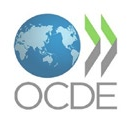 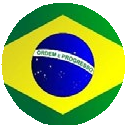 BRASIL
169
MÉDIA DE 30 PAÍSES
52
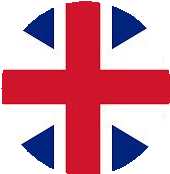 REINO UNIDO
40
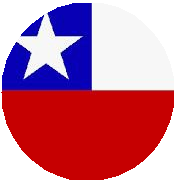 CHILE
13
OPORTUNIDADES DIANTE DA
EQUAÇÃO COMPLEXA: INOVAÇÃO

Telemedicina e Call Centers Assistenciais
Prontuário Eletrônico
Protocolos Clínicos Digitais
Receituário Médico Digital
Sistemas Digitais de Classificação de Riscos
Ferramentas Digitais de Gestão
Mudanças no processo de trabalho
Muito obrigado!
marcus.pestana@senado.leg.br Instagram: @marcuspestana45 facebook.com/pestana45
ifi@senado.leg.br
facebook.com/ifibrasil
Instagram: @ifibrasil
twitter.com/IFIBrasil